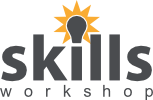 Dictionaries and thesauri
December 2011. 
Kindly contributed by Carrie Bray. Search for Carrie on www.skillsworkshop.org and visit the download page for this resource to find further links and related resources.
Curriculum links
Adult Literacy
Rw/L2.3
Recognise and understand vocabulary associated with texts of different levels of accessibility, formality, complexity, and of different purpose (a) Understand that choice of vocabulary contributes to the style of a text, and relates to context, purpose and audience (b) Understand how vocabulary clues can be used to help extract meanings beyond the literal (c) Understand the concept of synonyms, that different words can express similar or related ideas or qualities, often at different levels of formality (d) Understand the purpose of a thesaurus and be able to use one (e) Understand that the meaning and use of some words changes over time and that new words can be coined (f) Recognise and understand the use of similes, metaphors, idioms and clichés
Functional English
L1: Use language, format and structure suitable for purpose and audience
L2: Present information on complex subjects clearly and concisely 
      Present information/ideas concisely, logically, and persuasively
[Speaker Notes: Dec 2011. Kindly contributed to www.skillsworkshop.org by Carrie Bray]
Warm Up:
What is the difference between a dictionary and a thesaurus?
What features do you want in a dictionary?
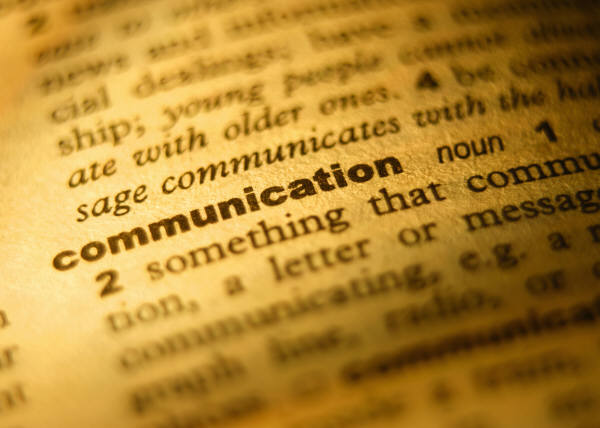 Today You Will:
Use a dictionary to find the meaning of unfamiliar words
Use first and second place letters to find and sequence words in alphabetical order
Use a thesaurus to find words that mean the same
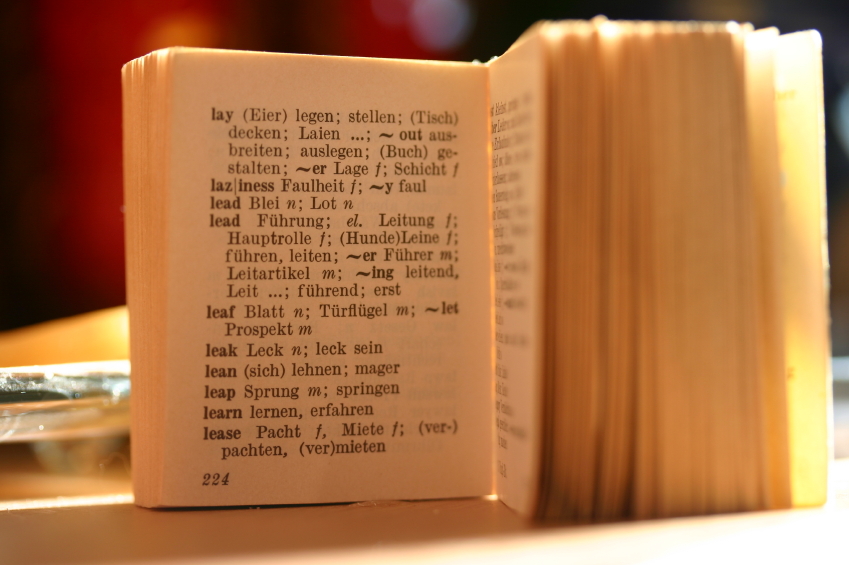 Dictionary Comparison
Have a look at the dictionaries, including an online dictionary and see which one you like best and why
Make a note of the features they have, e.g. pronunciation, examples, parts of speech
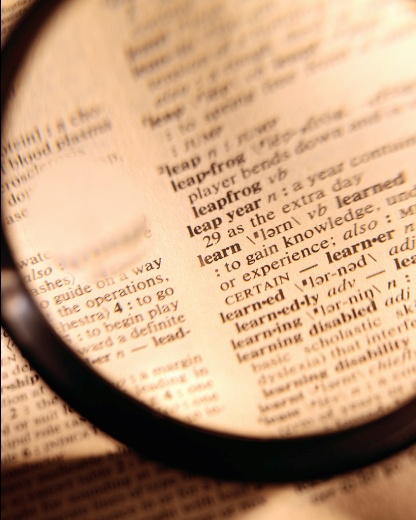 [Speaker Notes: Dec 2011. Kindly contributed to www.skillsworkshop.org by Carrie Bray]
Dictionary Task:
Equality
Diversity
Inclusion
Differentiation
Dignity
Exclusion
Individual
Respect
Policy
Look these words up and write down the definitions
Then check with someone who has used a different dictionary and compare
Finally, put them in alphabetical order
Thesauruses/ Thesauri
A Good Day Out
For a good day out you will need a good map. You will need a good amount of petrol and a good packed lunch or some money for a good café. Choose a good place to go that has a variety of good activities for all the family. Take a good camera to take some good photos. It’s a good idea to take some good waterproofs and a good umbrella in case there’s a good downpour. To help you keep your good memories of the good day you may want to buy some good souvenirs.
[Speaker Notes: Dec 2011. Kindly contributed to www.skillsworkshop.org by Carrie Bray]
A Good Day Out
For a ____ day out you will need a ____ map. You will need a ____ amount of petrol and a ____ packed lunch or some money for a ____ café. Choose a ____ place to go that has a variety of ____ activities for all the family. Take a ____ camera to take some ____ photos. It’s a ____ idea to take some ____ waterproofs and a _____          umbrella in case there’s a ____ downpour. To help you keep your ____ memories of the _____ day you may want to buy some ____ souvenirs.
[Speaker Notes: Dec 2011. Kindly contributed to www.skillsworkshop.org by Carrie Bray]